St. Charles College of Education



Life Skill Education Elective B.Ed Sem IV
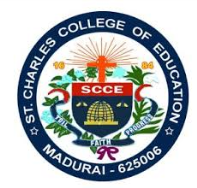 Unit 3
Cognitive and 
Professional Skills
Cognitive skills: These are the core skills that human brain uses to think, read, learn, remember, reason, and pay attention. They take incoming information and move it into the bank of knowledge. Cognitive skills are brain based skills we need to carry out any task from the simplest to the most complex.
Cognitive skills are many. In this we learn: Self Awareness, Critical thinking, Creative thinking, Decision Making, And problem solving are dealt with.
Self awareness: It involves out perception of different aspects of the self including traits, behaviors and feelings.
Two states of self awareness: Public self awareness
Being aware of how we appear to others
Private awareness: Being able to reflect on one's own internal state.
Importance of self awareness: People who are aware of how people see them are more likely to be empathetic to people with different perspectives.
Benefits of Self Awareness:
It gives us the power to influence outcomes
It helps us to become better decision makers
It allows us to understand things from multiple perspectives
It helps us free from assumptions and biases
It helps us to build better relationships
It gives us greater ability to regulate our emotions
It decreases stress
It makes us happier.
How to become more self aware person:
Ask the what questions
Strengthen the brain
Ask others what their perception of us.
3.1.2 Critical thinking: Critical thinking is process of analyzing a topic or a problem deeply based on relevant information.
Steps to follow when thinking critically to solve  problem:
Identify a issue or a problem
Understand the reason behind the problem
Research and collect the data or information on the issue
Research and collect the data or information on the issue
Sort and organize finding and data
Develop and implement the solutions
Analyze the success and failure of different solutions
Identify ways to refine the solutions.
Why is critical Thinking Important:  Critical thinking guides good decision making in the workplace allowing one to recognize barriers to success and finding solutions to potential issues.
Six steps to every problem we face to practice critical thinking:
Find the exact cause
Collect data , suggestions and arguments
Be critical about data
Confirm significance
Conclude
Present or communicate
Types of critical thinking skills: 
 Problem solving
Open-mindedness
Creativity- Conceptuality
Flexibility
Curiosity
Imagination
Inferring
Drawing connections
Predicting
Visions
Tips for improving Critical thinking skills: Broaden the technical or industry specific skills to become better at identifying the problems.
Volunteer to solve problems in current job.
Look for advice from experts
Play games in groups or alone that require analysis or inference
Critical thinking in education: Critical thinking is a term used  by educators to describe forms of learning, thought and analysis that go beyond the memorization and recall of information  and facts.
Creative thinking: This can involve:
A new approach to a problem
A resolution to a conflict between employees
A new result from a data set
A previously untried approach to earn revenue.
Anew productivity or product feature.
What is creative thinking: Creative thinking means thinking outside the box.
 Anything that involves AHA moment is creative.
Artistic creativity: For this no need to be an artist. Perhaps we arrange retail displays for max impact.
Creative problem solving: Creative problem solving stands out as an innovative. Creative problem solver finds new solutions rather than simply identifying and implementing the norm.
Creativity in STEM: The field of science, technology, engineering and math are highly creative. Designing a more efficient assembly line robot and writing an innovative computer program are highly creative acts.
Types of creative thinking:
Analysis: Before thinking creatively about something we have understand it.
Open mindedness: Set aside biases and presumptions and open to receive new ideas.
Problem solving: When faced with problem consider ways that we can solve before asking for help.
Organization: organizing is an essential part of creativity
Communication: People only will appreciate if we communicate our creative idea effectively.
Enhancing creativity in the classroom
Choose a flexible classroom layout
Follow a classroom theme
Create a classroom library.
Visualize ideas and goals
Display inspirational quotes
Create opportunities for reflection
Enliven your virtual classroom
Take your teaching outside
Introduce multi media lenring materials
Have student practice creative journaling
Support hands on learning
Incorporate humor into classroom
Celebrate class wins with ceremonies.
Team building exercises
Incorporate humor into classroom
Explore different cultures
Motivate students with rewards and recognition
Encourage more color
3.1.4.Decision making: It shows the ability to select the best possible option from alternatives available.
Steps involved in decision making process:
Identifying the main points
Gathering relevant information
Follow the students devise solutions to the problem
Analyze the possible solutions and arrive at best one
Decide finally
Evaluate
Three important criteria for making a good decision:
Values
Common sense
Experience
3.1.5.Problem solving: It is the process of achieving a goal by overcoming obstacles, a frequent part of most activities.
Role of  teacher in development of Problem solving skills: 
Model a useful problem solving method.
Teach within a specific context
Take enough time
Ask question and make suggestions
Link errors to misconceptions
Communicate
Encourage independence
Be sensitive
3.2. Career skills: Career skills are the sum of your professional knowledge, skills and experience.
Skills needed to become a teacher
Communication
Advocating for others
Building communities
Building relationships
Leading
Listening
Communicating with parents and the community
Collaborating with students, colleagues and administrator.
Forging and maintaining interpersonal relationships
Knowing and adapting to an Leading audience
Networking
Setting boundaries
Speaking with clarity and avoiding jargon
Writing reports, instructions and correspondence.
More skills that a teacher should have are: 
Critical thinking, Organizational skills, Creativity and Patience
3.3 Resume skills: A resume is a formal document that a job applicant creates to itemize their qualifications for a position.
What should you not put on a resume? 
Marital status, current salary, political beliefs or any other personal details.
Interview skills: Interviewing skills are your ability to interact with the employer or interviewer and show them why you are most fit candidate for the Verbal communication is the most important skill for an interview. Examples of interview skills: Interview questions preparation for the job.
Verbal communication is the most important skill for an interview. Examples of interview skills
Interview questions preparation
Verbal communication
Non verbal communication
Time management
Confidence
Active listening
Positive attitude
Honesty
What are the five top interview techniques:
Make a good first impression
Dress appropriately
Improve your interview skills
Use the STAR technique to answer the questions
Express gratitude after the interview.
3.5 Group discussion skills: Group discussion is a method used by an organization to measure whether the candidate had convinced individuality traits and skills that desires in its team mates.
What are the aspects that support a group discussion
Cooperation
Verbal communication
Non verbal behavior
Verification to norms
Decision-making aptitude
Knowledge
Interpersonal skills
Proactive
Leadership
Time management
Logical ability
Communication skills
 Group dynamics.
Skills required for a group discussion:
3.6: Exploring career opportunities: Career exploration is simply learning about various occupations and their fit with your unique career preferences.
How to explore your career choices: 
Start with yourself
Research viable careers
Speak to others in the field
Get involved in the workplace
Revisit your choice
3.7: Team skills: Team work is the most sought after skills in the work place
Presentation skills: 
Understanding the audience
Tell the story of you
Create a call to action
Use story telling to make your resume come to life.
Rehearse your interview
Watch your body language
Control your voice
3.7.2: Trust and collaboration: Four trust collaboration principles:
1. Empathy must be visual in individual interactions:
For collaboration to work well, all involved need to demonstrate empathy in the way we listen, talk and act.
Principle 2: The group mission must be paramount above the individual objectives: Self interest should never exist. Common good should be the prime goal.
Principle 3: Interdependence will deliver the best results:
A team dependent on another's strength can produce a strong bond of interconnectedness
Principle 4. Progress is linear and not circular. For collaboration to work, plans need to be built to take progress forward.
3.7.3: Learning as a team skill:
Focus on the person speaking
Pay attention to both verbal and nonverbal communication
Ask for clarification
repeat what was said in your own words to ensure that      you understood
3.7.4: Brain storming: Brain storming is a methods design teams use to generate ideas to solve clearly defined design problems.
How to use brains storming best:
Set a time limit
Begin with a target problem, brief
Refrain from judgment and criticism
Encourage weird and wacky ideas
Builds on others ideas
Aim for quantity
Stay visual
Allow one conversation at a time
3.7.5 Social and cultural etiquettes: Cultural etiquette is what you call the codes of behavior that rule different cultures. What is acceptable and what is not in a society.
Tipping etiquette
Cell Phone etiquette
Different greeting around the world
Eating etiquette and table manners around the world
Culture is a two way street and is as much about you as about the society you are entering.
3.7.6 International Communication: Global or international communication is the development and sharing of information, through verbal and non verbal messages, in international settings and contexts.
Masters in global and international communication programs: Masters degree program]rams in global communication introduce students to the foundational principles and theories behind international communication, as well as how cultural differences impact the creation and dissemination of global messaging across mass media. Below are the examples of potential career paths available to graduates with a masters degree in global or international communication.
Job Opportunities:
Professor
Communication director
Marketing specialist
Non profit public reaction specialist
Journalist.